Responsibility and damages in Public Administration.Administrative sanctions and punishment.
Lecture 6: 11th May 2022
SOC003 Public Administration in the Czech Republic Tomáš Svoboda
1
Lecture 6: 11th May 2022
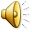 Lecture 6: 11th May 2022
1/ Responsibility and damages in Public Administration
Forms of responsibility in the Czech PA
Starting points of liability for damage in PA
Basics of act no. 82/1998 col.
Regression payments
Current issues
2/ Administrative sanctions and punishment
Administrative legal liability
Preconditions
Sub-systems of administrative l. Liability
Sanctions for a misdemeanour
Procedural regime
2
Lecture 6: 11th May 2022
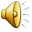 1/ Forms of responsibility in the Czech PA
Concept of responsibility
Prospective (model procedure/behavior)
Retrospective (sanction for the breach of a norm, liability)

Various forms in public administration
Moral (e.g. good administration)
Political (e.g. self-government)
Legal
3
Lecture 6: 11th May 2022
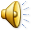 1/ Forms of responsibility in the Czech PA
Legal responsibility (liability) of the Czech PA, mainly:
Administrative legal liability (see 2/)
Liability for damage

Liability for damage
In the Czech law differentiation according to exercise of public power (not broadly PA)
If not = civil liability for damage (act no. 89/2012 col. = civil code)
If so = liability for damage caused by public power (= mainly act no. 82/1998 col.)

In case of PA = 2 regimes
„Non-authoritative“ PA – civil means + civil liability
„Authoritative“ PA – public means + „public“ liability
4
Lecture 6: 11th May 2022
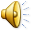 1/ Starting points of liability for damage in PA
General prerequisites of (civil) liability for damage
Occurrence of damage
Causation (causal nexus)
Fault
Conduct
Illegality

Modifications in case of („public“) liability for exercise of public power
No-fault liability
Special forms of conduct and forms of illegality

+ Unlimited (but not „overcompensation“, punitive damages not accepted)
(Special subjects of liability = „public subjects“)
5
Lecture 6: 19th May 2021 - Responsibility and damages in Public Administration.
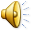 1/ Starting points of liability for damage in PA
Liability for damage caused by exercise of public power 
Relatively long history (some forms since 19th century)
Required in the modern legal state (x chilling effect)

General regulation
Act no. 82/1998 col.
Covers illegal exercise of public power
Constitutional basis (see further)

Special regulations
E. g. act. no. 273/2008 Sb., on the Police of the Czech Republic 
Covers (some cases of) legal exercise of public power
W/o constitutional basis
6
Lecture 6: 11th May 2022
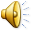 1/ Starting points of liability for damage in PA
Charter of Fundamental Rights and Freedoms
Chapter Five - Right to Judicial and Other Legal Protection
Article 36	1) Everybody may assert in the set procedure his or her right in an independent and unbiased cerate of 	justice and in specified cases with another organ.	2) Anybody who claims that his or her rights have been violated by a decision of a public administration 	organ may turn to a 	court for a review of the legality of such decision, unless the law provides differently. 	However, review of decisions affecting the fundamental rights and freedoms listed in the Charter may not 	be excluded from the jurisdiction of courts.	3) Everybody is entitled to compensation for damage caused to him or her by an unlawful decision of 	a court, another organs of the State or public administration, or through wrong official procedure.	4) The conditions and detailed provisions in this respect shall be set by law.

Charter in English:
https://www.usoud.cz/fileadmin/user_upload/ustavni_soud_www/Pravni_uprava/AJ/Charter_of_Fundamental_Rights_and_Freedoms.pdf
7
Lecture 6: 11th May 2022
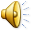 1/ Basics of act no. 82/1998 Col.
Subjects of liability
State (for state administration)
Municipalities (for self-government)

Strict liability
Absence of fault prerequisite (negligence/intent unexamined)
But „outcome“ must generally be illegal

Forms of liability
Liability for illegal (administrative) decision
Liability for wrong official procedure (= maladministration)
8
Lecture 6: 11th May 2022
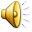 1/ Basics of act no. 82/1998 Col.
Liability for illegal (administrative) decision
Any decision of a public body
Only for the parties to the proceedings
But must be revoked (or changed)
Specifically for its illegality
And injured person generally must have used available means of protection
Not only decision (bud also „mixed acts“)

Liability for wrong official procedure
Intentionally undefined
Various forms of maladministration
Some defined = delays and excessive length of procedure (common example)
9
Lecture 6: 11th May 2022
1/ Basics of act no. 82/1998 Col.
Examples of wrong official procedure
Incorrect statement of the Building Authority on the compliance of the project with the municipal zoning plan
Error of the Enforcement Agent in the person of the debtor when taking an inventory of movable property
Informing the media by the police without respecting the presumption of innocence
The release of the property from the custody of the court without a decision to do so

= „Residual category“ of liability
Potentially any breach of the (legal) rules in the operation of a public authority
Assessed by the civil court in „compensation proceedings“
10
Lecture 6: 11th May 2022
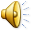 1/ Basics of act no. 82/1998 Col.
Compensation
Material damage = restoration or financial reparation
Non-material damage = reasonable satisfaction (apology or monetary)

Legal claim
1) obligatory preliminary hearing (state) – voluntary compensation
2) court action – awarding compensation (civil courts)

Procedural aspects
E.g. the legal nature of the right for compensation (civil), the state body designated for the hearing, limitation periods,…
11
Lecture 6: 11th May 2022
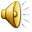 1/ Regression payments (act 82/1998)
Regression payments
State (municipalities) obliged to compensate

Secondary claim against those who faulted
Legal persons exercising power
Officials
(Or both)

Non-strict liability (fault)
Limited (protection of employees)
12
Lecture 6: 11th May 2022
1/ Current issues
Liability for normative acts (laws and sub-statutory acts)?
Liability of non-territorial self-governments?
Covid-19 compensations?

Questions?
13
Lecture 6: 11th May 2022
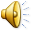 2/ Administrative legal liability
Regulated by administrative penal law 
= Subsystem of administrative law

Retrospective liability
Liability as a sanction (duty to bear a sanction) – administrative legal sanction
Wrongful conduct (administrative offense – but not all violations of administrative law)
Exercising through imposing administrative sanctions = administrative punishment
Specific features
Social relations protected by administrative law are infringed (but not always)
Realized by administrative bodies (but strictly defined powers)
14
Lecture 6: 11th May 2022
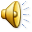 2/ Preconditions
Objective preconditions
Wrongfulness of conduct
Harmful effect 
Causation
Subjective preconditions
Fault (but not always)

Functions
Various – e. g. protective, preventative, repressive (see study text)
15
Lecture 6: 11th May 2022
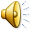 2/ Sub-systems of administrative l. liability
Current system (since 2017)
Administrative legal liability for misdemeanours
Administrative legal liability for misdemeanours of natural persons
Administrative legal liability for misdemeanours of artificial legal persons and entrepreneurs

Administrative legal liability for so-called other administrative offences
Administrative legal liability for disciplinary offences
Administrative legal liability for order offences

Different before 2017 (see study text)
Reform of administrative penal law
Mainly act no. 250/2016 Col. (Act on Liability for Misdemeanors and Proceedings on Them)
New system (harmonisation of liability for misdemeanours) and various other changes 
Generally closer to (judicial) penal law
16
Lecture 6: 11th May 2022
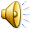 2/ Sanctions for a misdemeanour
Sanctions
Reprimand
Penalty
Prohibition of activities
Forfeiture of a thing (or a substitute)
Publication of the decision on the offense

Protective measures
Restrictive measure
Seizure of a thing
17
Lecture 6: 11th May 2022
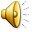 2/ Procedural regime
Main principles
Legality
Prohibition of retroactivity
Non bis in idem
Sufficient speed
Right of defence 
Burden of proof on state
Review

European legal environment
Fundamental rights and freedoms

For more detail see study text
18
Lecture 6: 11th May 2022